Figure 7. Abnormal repetitive behaviors in PV-Cre; CTNNB1flox/flox mice. (A) PV-Cre; ...
Hum Mol Genet, Volume 25, Issue 13, 1 July 2016, Pages 2738–2751, https://doi.org/10.1093/hmg/ddw131
The content of this slide may be subject to copyright: please see the slide notes for details.
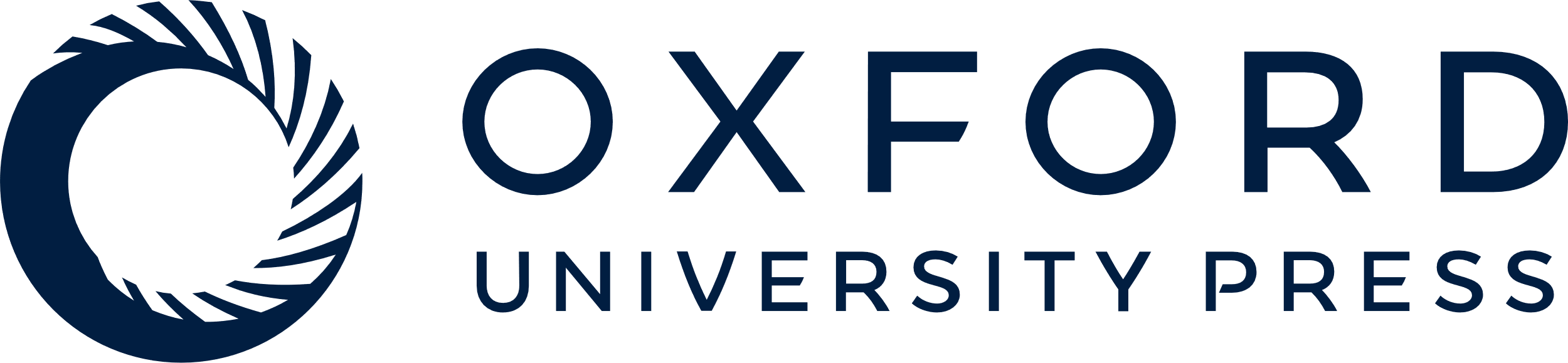 [Speaker Notes: Figure 7. Abnormal repetitive behaviors in PV-Cre; CTNNB1flox/flox mice. (A) PV-Cre; CTNNB1flox/flox mice spent more time on grooming, which is considered a repetitive compulsive behavior. (B) In the MBT, PV-Cre; CTNNB1flox/flox mice were significantly delayed to start burying. (C) They performed worse in nest building than the control littermates measured at multiple times. Especially at 1 and 24 h, their scores were significantly lower than those of the controls. Data shown are mean ± SEM from Ctnnb1flox/flox (N = 18) and PV-Cre; Ctnnb1flox/flox groups (N = 10). *P < 0.05.


Unless provided in the caption above, the following copyright applies to the content of this slide: © The Author 2016. Published by Oxford University Press.This is an Open Access article distributed under the terms of the Creative Commons Attribution Non-Commercial License (http://creativecommons.org/licenses/by-nc/4.0/), which permits non-commercial re-use, distribution, and reproduction in any medium, provided the original work is properly cited. For commercial re-use, please contact journals.permissions@oup.com]